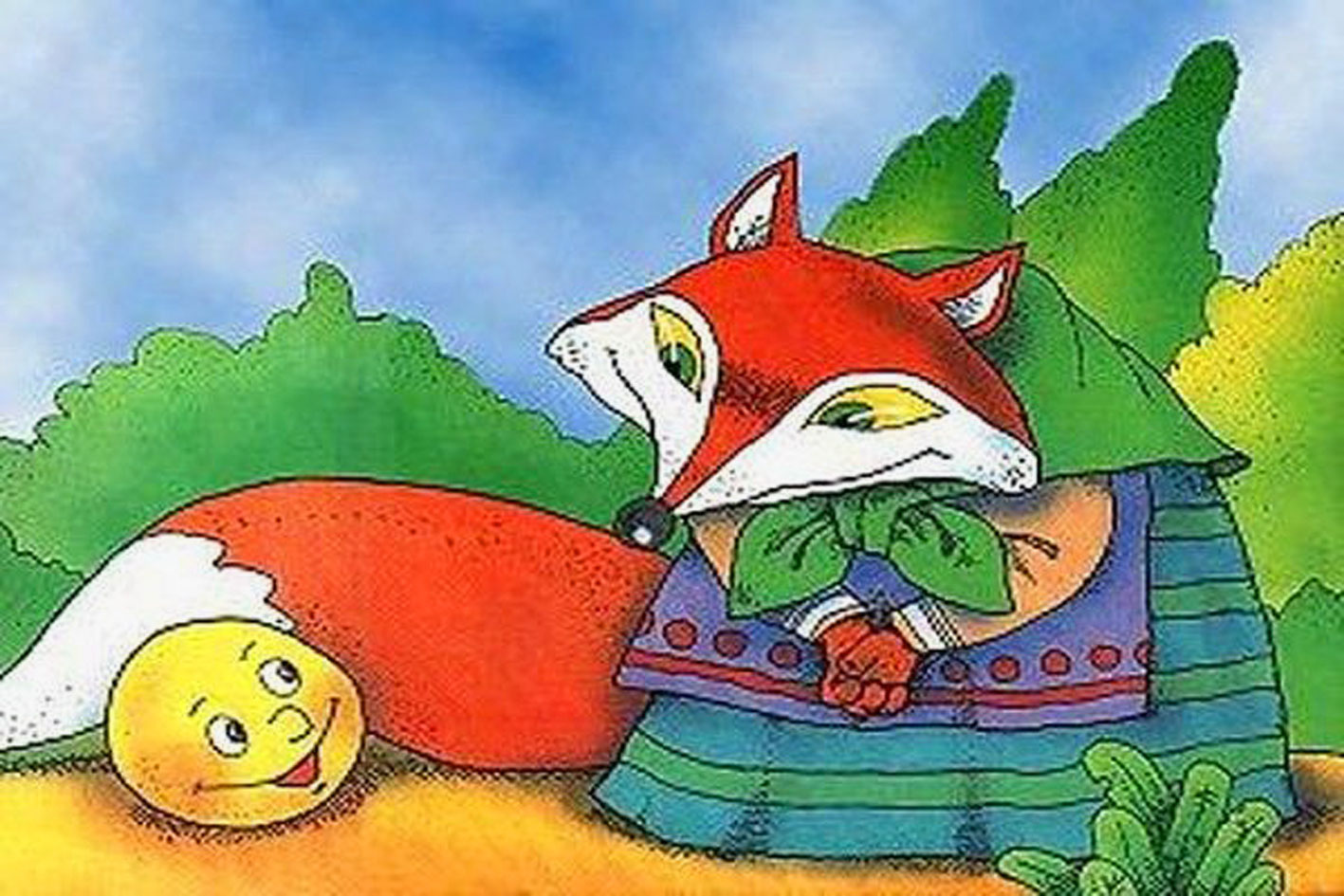 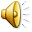 Презентация «Путешествие по сказкам».Составила Орлова Наталья Ивановна, воспитатель ГБДОУ детский сад №126
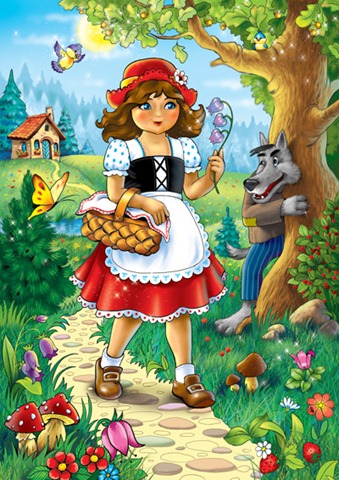 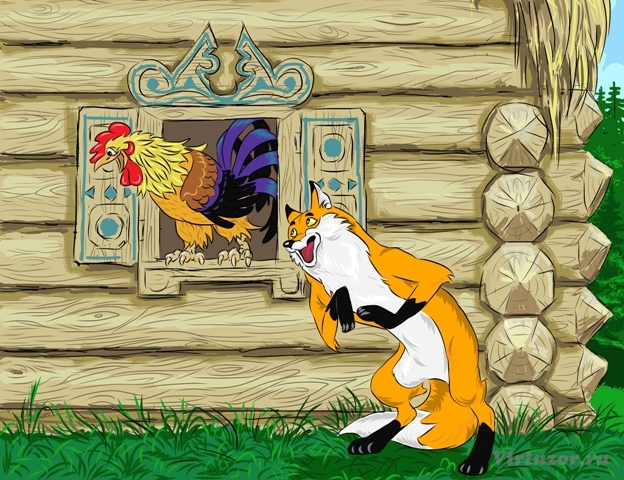 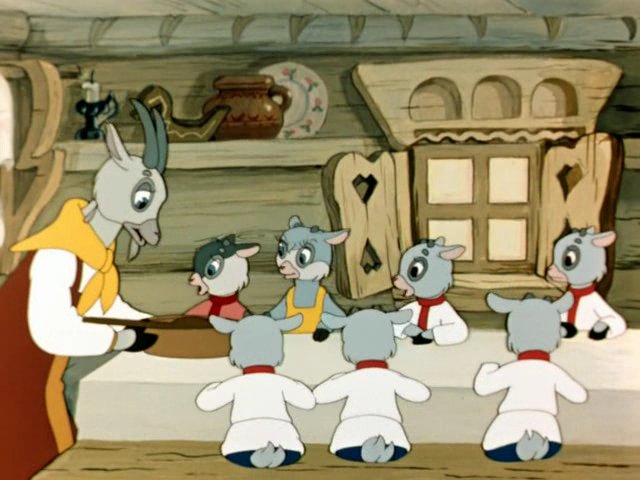 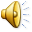 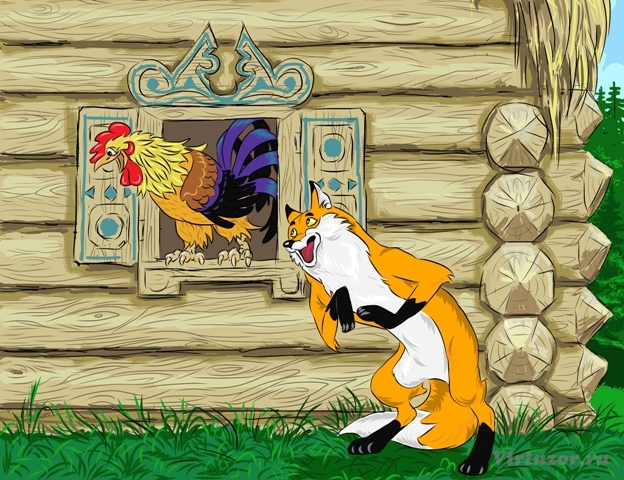 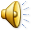 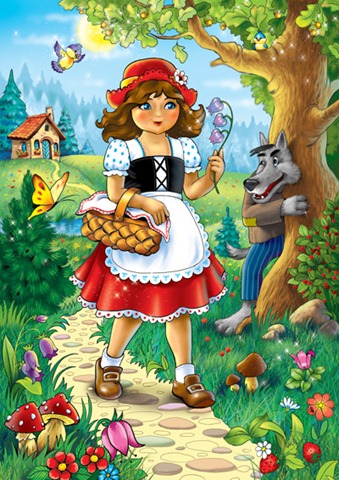 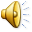